Team 4
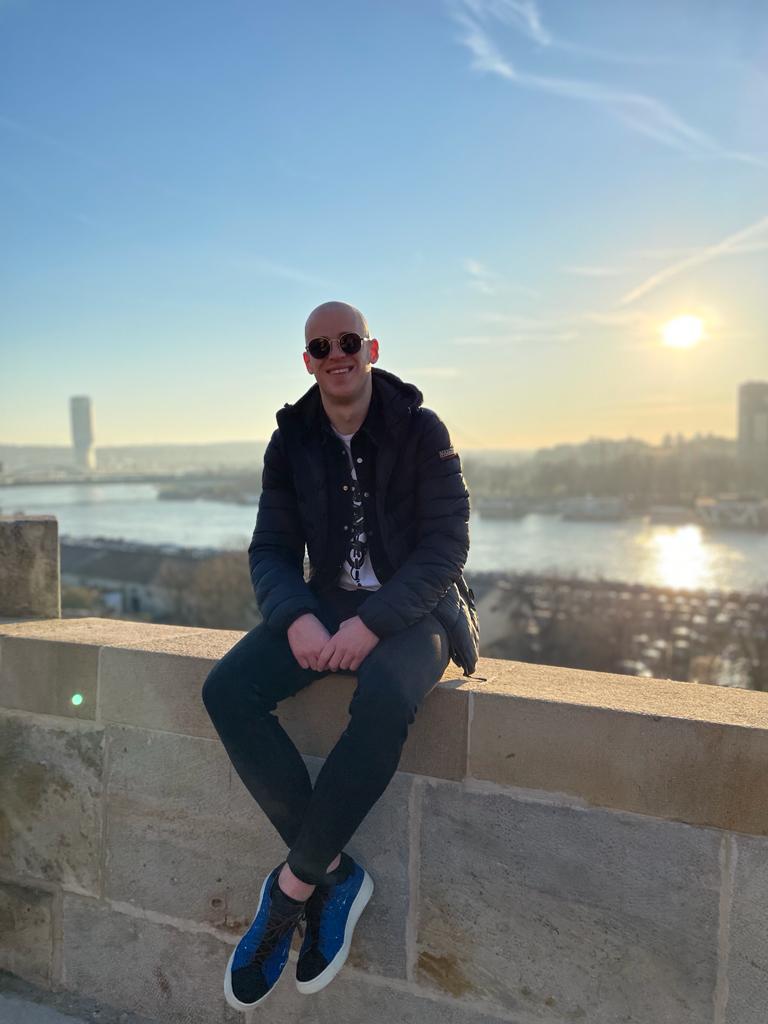 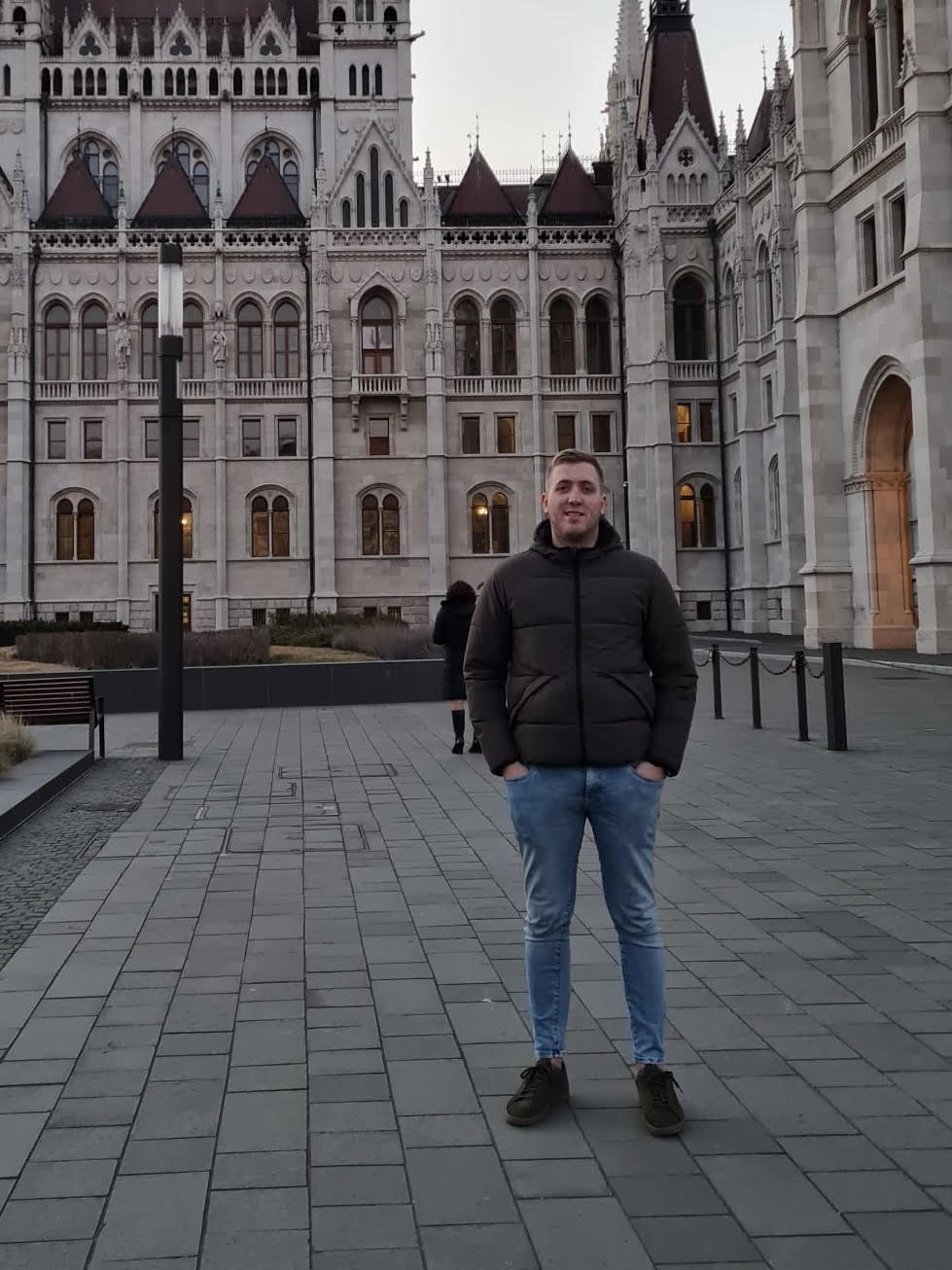 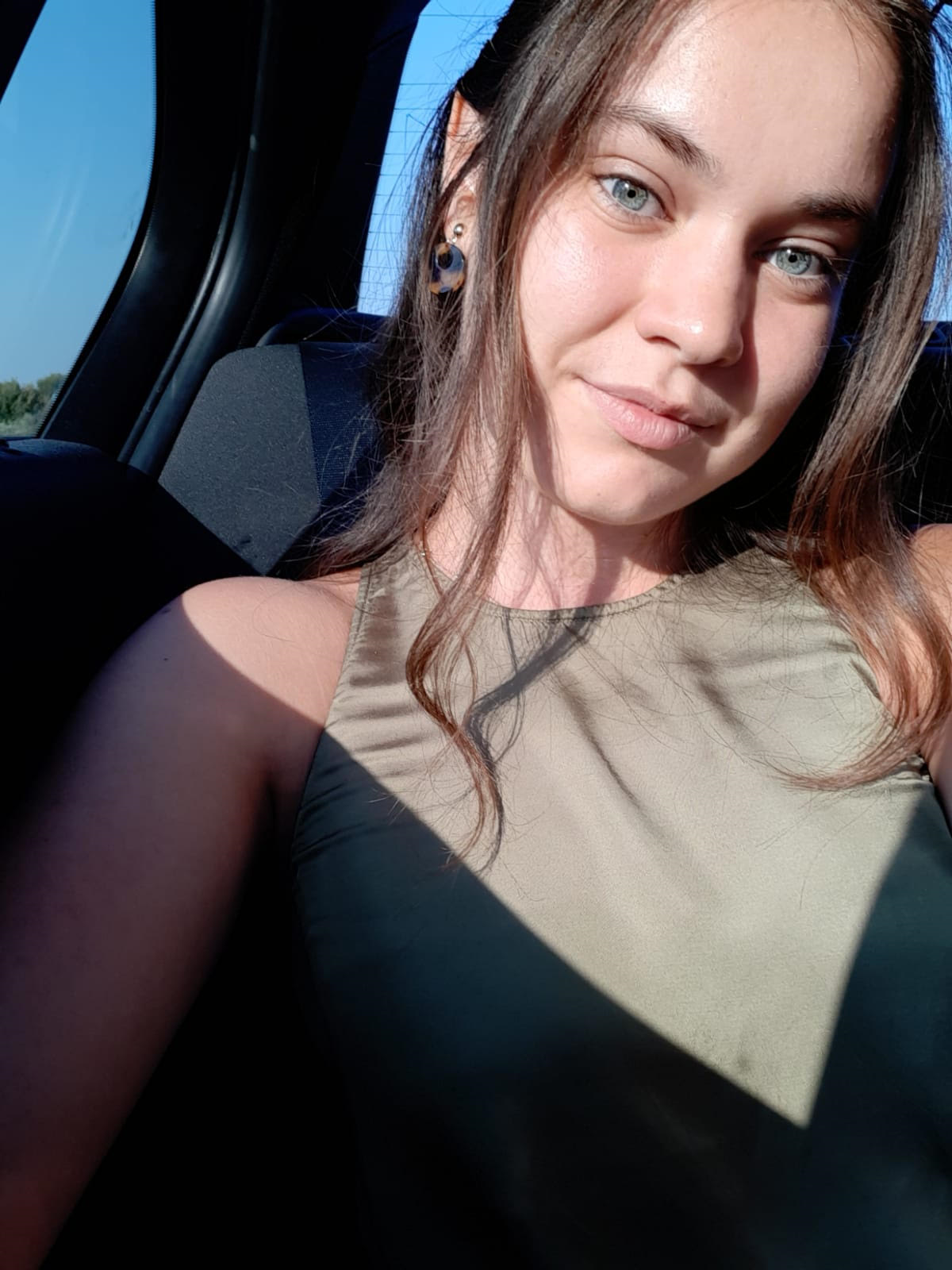 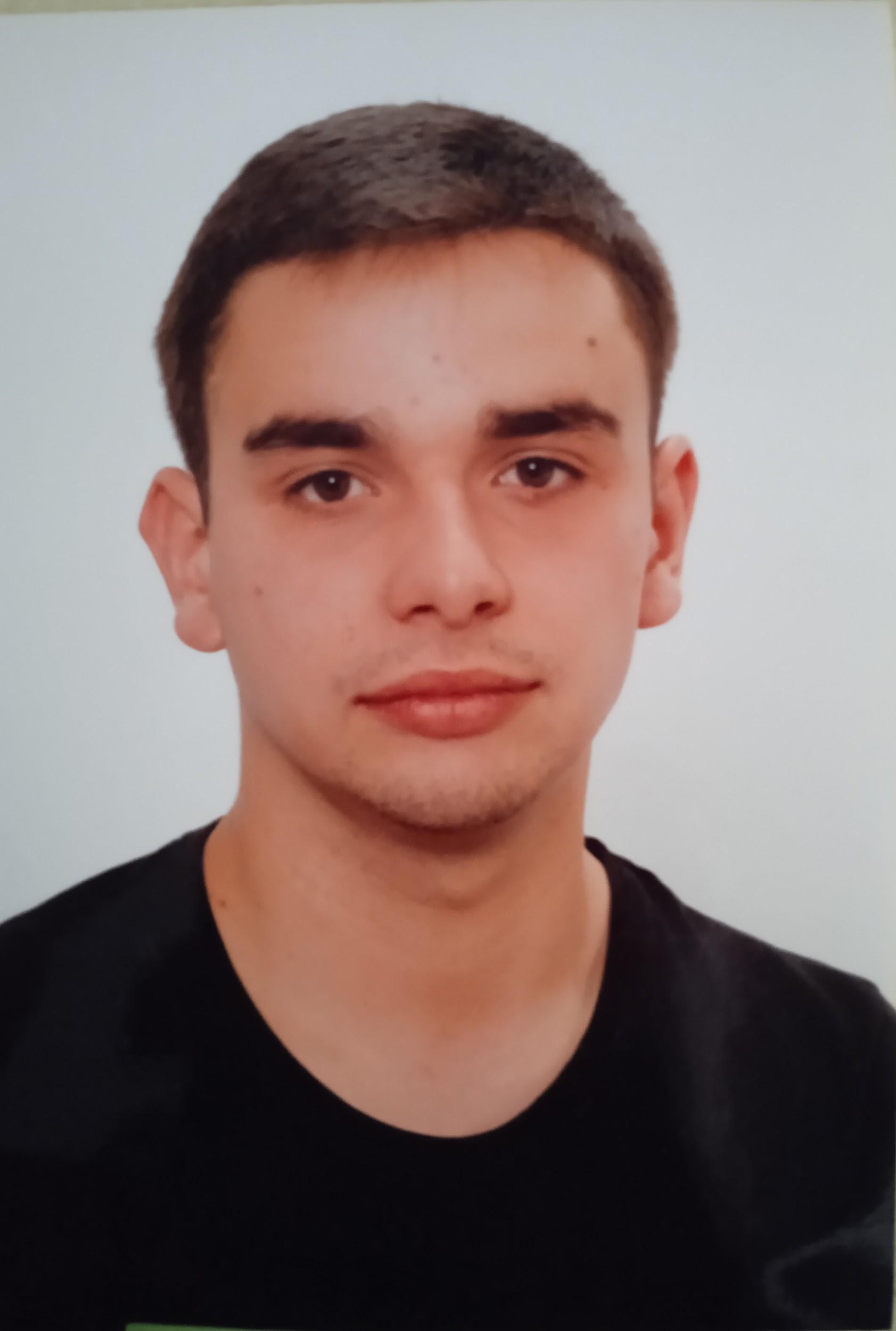 Emanuel Šegon, 23
BA: Management and enterpreneurship
MA : Management and enterpreneurship, 2nd semester
Ivan Turudić, 22
BA: Management and enterpreneurship
MA : Management and enterpreneurship, 2nd semester
Franka Bilandžija, 23
BA: Management and enterpreneurship
MA : Management and enterpreneurship, 2nd semester
Damir Mehmedagić, 23
BA: Management and enterpreneurship
MA : Management and enterpreneurship, 2nd semester